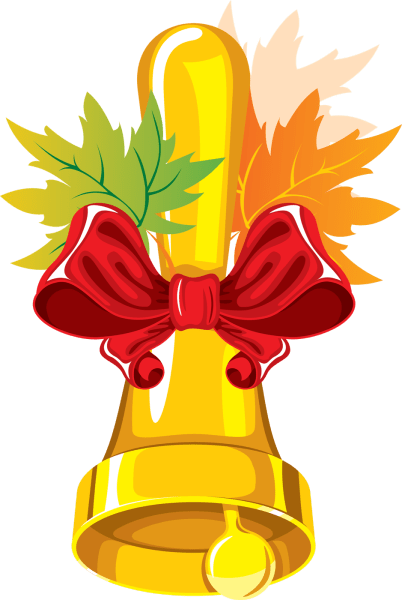 Презентация
кружка
«Звонок»
Педагог-психолог
Кожевникова Мария Евгеньевна
Почему дети не успевают в школе?
Причины:
Новая обстановка!
Новый коллектив!
Стресс ! (перемена статуса воспитанника на статус школьника);
Вместо воспитателя – учитель!
Вместо игры – уроки!
Вместо игрушек- парта!
Как следствие –ПЛОХИЕ оценки и НИЗКАЯ успеваемость.
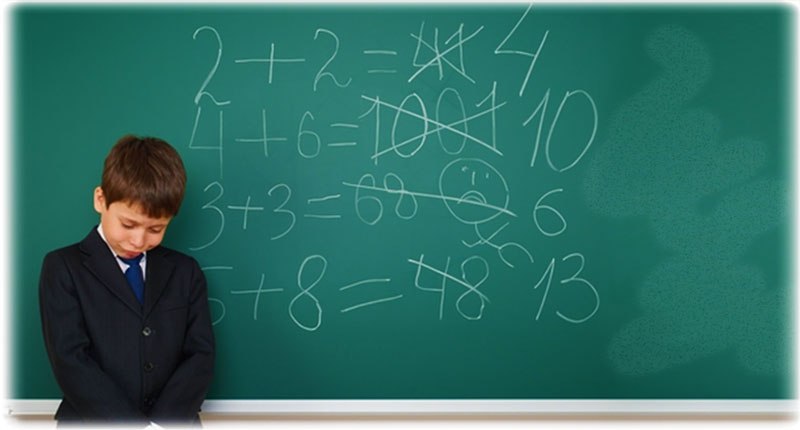 Почему так происходит?
Ребенок имеет слабую учебную мотивацию или не имеет ее вообще.
У ребенка слабо развиты познавательные процессы (память, концентрация внимания, мышление, восприятие).
Ребенок психологически не готов 
   к школе.
Вопрос?!
Часто у родителей возникают вопросы:
«Мы с ребенком занимались перед школой целый год, и у него все хорошо получалось. Но, когда он пошел в школу, он все забыл! Почему?!»
«Я водила ребенка весь учебный год 
    на занятия по подготовке к школе, 
    но в школе он все равно ничего
    не понимает!»
Ответ:
Поскольку ребенок, попадая в новые школьные условия, испытывает стресс! Он может не сориентироваться и просто забыть воспользоваться всеми теми знаниями и навыками, которые у него уже есть.
Помимо этого в состоянии стрессовой ситуации, первоклассник может растеряться и из 100% усвоенной ранее информации выдать 60 % или еще меньше.
Также не будем забывать и то, что для некоторых 
     детей года подготовки до школы оказывается 
     недостаточным, чтобы сформировать достаточно 
     крепкие навыки, а также устойчивые познавательные и 
     произвольные процессы.
Основная проблема:
Часто из-за слабо развитых познавательных процессов: концентрации и устойчивости внимания, а также низкого объема памяти. 
    Ребенок просто не может правильно услышать и понять задание учителя, а также списать задание с доски.
    Как следствие, ребенок допускает 
    ошибки, которые и ведут к не пониманию 
    материала, а значит к плохим оценкам, страху
    перед доской и учителем, а также к неуверенности 
    в собственных силах и негативному отношению к 
    учебе.
Как помочь?!
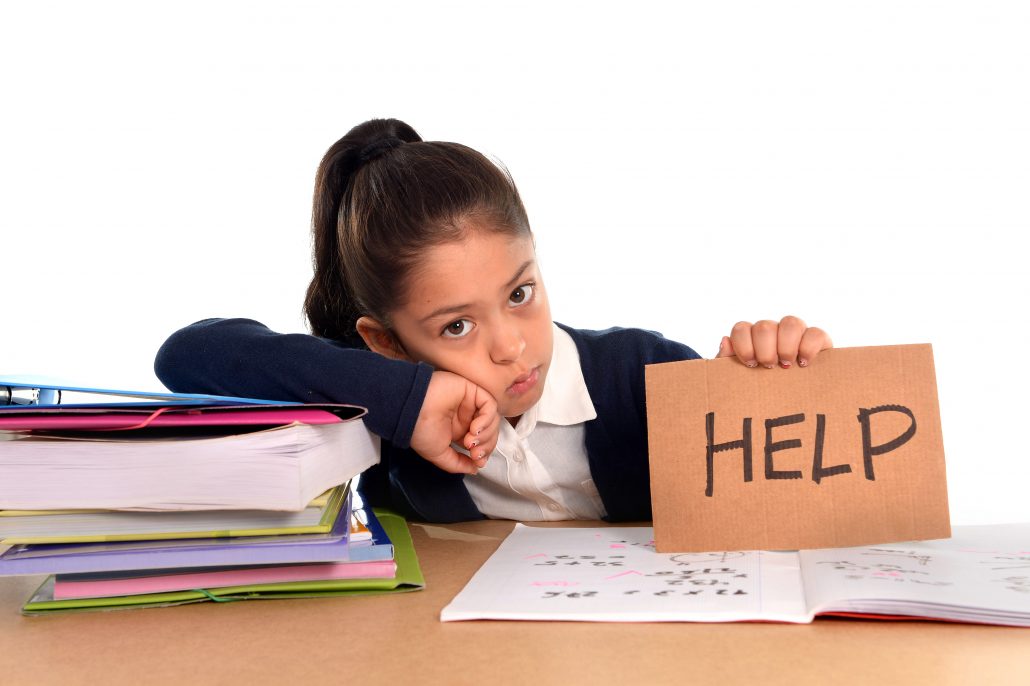 Пути решения:
Заранее начать готовить ребенка к школе;
Развивать его познавательные и волевые процессы;
Формировать положительное отношение к учебе и к школе;
Формировать интерес к 
    приобретению новых знаний.
Как это сделать?!
Как уже было сказано, детям бывает не достаточно одного года подготовки к школе. Поэтому, чтобы помочь ребенку успешно адаптироваться к школе и новым требованиям, мы рекомендуем начать готовить ребенка к школе уже в старшей группе. 
За этот период, ребенок сможет спокойно, 
     без нервов сформировать устойчивые навыки 
     и психические процессы, необходимые в школе.
Кроме этого вероятность того, что ребенок 
     растеряется на уроке намного снизится. И вместо 60 % 
     усвоенного ранее материала первоклассник сможет выдать 
     уже 80 % и выше.
Кружок «Звонок»
В дошкольном возрасте внимание очень неустойчиво. Дети отличается большой подвижностью, нуждаются в частой смене видов деятельности, ПОЭТОМУ
Целью нашего кружка является: 
    Развитие и коррекция произвольного 
    внимания  и памяти. 
Которые так необходимы для начала 
успешного обучения в школе.
В итоге:
Если начать развивать память и произвольное внимание не с 6, а с 5 лет, то:
 Ваш ребенок сможет правильно услышать установку учителя;
 Правильно списать задание с доски;
 Не отвлекаться на посторонние раздражители;
 Длительное время концентрироваться 
  на выполнении задания.
А это значит – он сможет избежать 
ОШИБОК, и порадовать Вас отличными оценками!
Спасибо за внимание!
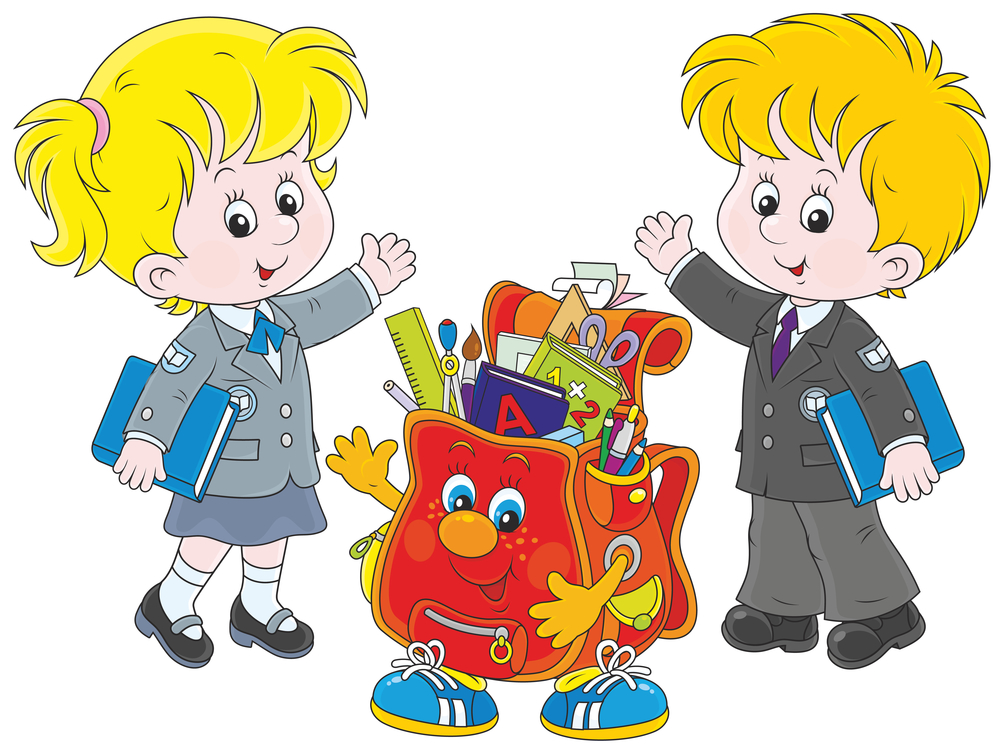